Никто не забыт,Ничто не забыто!
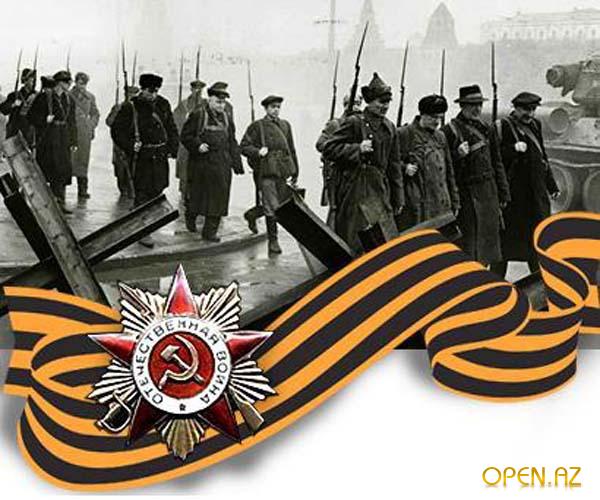 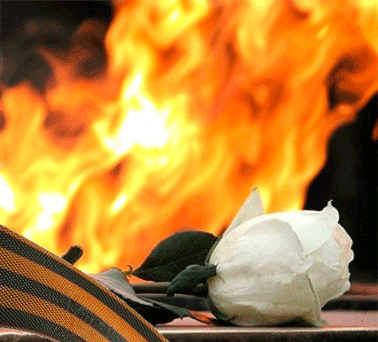 ДЕТИ И ВОЙНА
Дети в концентрационном лагере в Германии
Памятник детям в Лидице
Памятник детям Ленинграда
Блокадная зима 1941 года
Таня Савичева
Марат Казей-Герой Советского Союза
Леня Голиков-Герой Советского Союза
Валя Котик-Герой Советского Союза
Зина Портнова-Герой Советского Союза
Костя Кравчук
Вася Коробко
Надя Богданова
П.Лычково Новгородской области
ПОБЕДА!!!
День Великой Победы!